POLITIK HUKUM
DR. Drs. Helvis, S.Sos., S.H., M.H.
Program Studi Ilmu Hukum – Fakultas Hukum
https://www.esaunggul.ac.id/
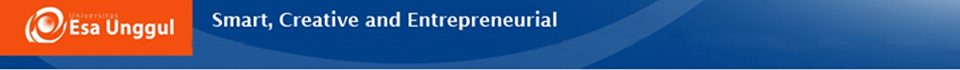 Kontrak Pembelajaran, pembahasan awal tentang beberapa pengertian seperti, pengertian Politik, Hukum, serta hubungan politik dan hukum, pengertian  Politik Hukum
Pengetian hukum sebagai produk politik 
Pengertian intervensi politik atas hukum
Menguraikan tentang konfigurasi politik dan produk hukum pada periode demokrasi liberal dalam bentuk makalah
Pengertian tentang konfigurasi politik dan produk hukum pada periode demokrasi terpimpin dan penerapannya 
Menguraikan tentang konfigurasi politik dan produk hukum pada era orde baru dalam bentuk makalah.
MATERI SEBELUM UTS
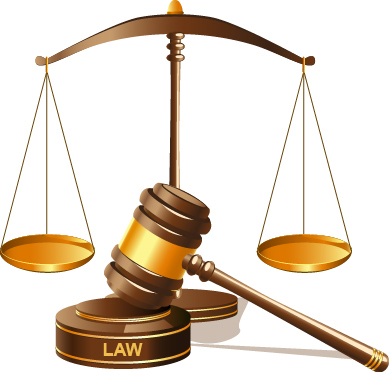 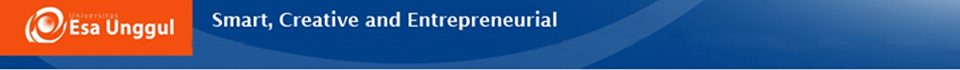 MATERI SETELAH UTS
Menjelaskan dan menguraikan karakter produk hukum dalam bentuk makalah
Menguraikan tentang demokratisasi menuju pembangunan hukum berwatak responsif
Menjelaskan dan menguraikan tentang krisis politik dan instabilitas pemerintahan dalam bentuk makalah
Menguraikan pengertian tentang perkembangan karakter produk hukum
Memahami tentang  penyelenggaraan pemerintahan di daerah
Memahami tentang perkembangan konfigurasi politik pada pemerintahan di daerah
Memahami tentang pasang surut dan pasang naik karakter produk hukum
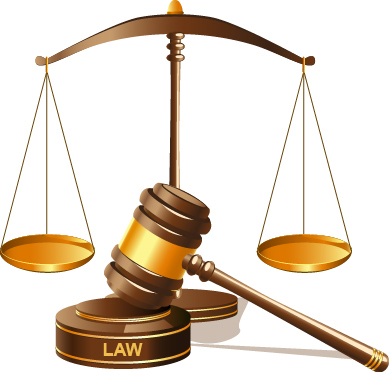 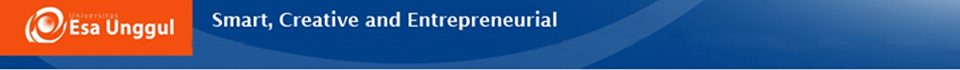 VISI
Menjadi Program Magister Ilmu Hukum terbaik di tingkat nasional dan regional dalam : 
Hukum Bisnis Internasional;
Pidana; dan 
Hukum Tata Negara dan Konstitusi
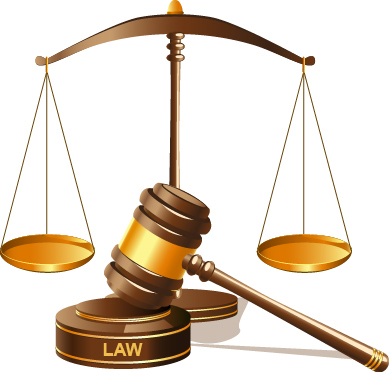 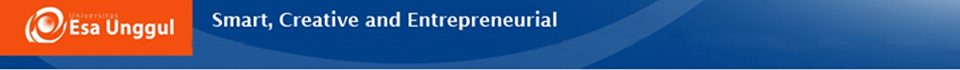 Menyelenggarakan proses pembelajaran yang berbasis kepemimpinan, kemampuan analisa, etika profesi, dan kemandirian
Melaksanakan kegiatan penelitian dan pengembangan ilmu pengetahuan di bidang hukum yang mendukung pencapaian profesionalisme, kepemimpinan, kemampuan menjadi praktisi hukum dan kemandirian melalui penggunaan teknologi informasi pada dunia usaha dan lembaga-lembaga penegak hukum
MISI
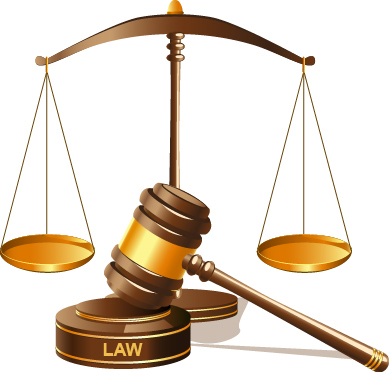 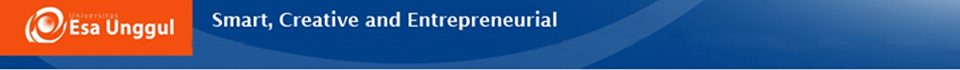 Melakukan pengabdian masyarakat melalui kerjasama dengan masyarakat dalam rangka meningkatkan kesejahteraan masyarakat serta memecahkan masalah-masalah hukum yang muncul dalam kehidupan masyarakat

Melakukan kerjasama dengan asosiasi, dunia usaha dan masyarakat untuk melakukan pengembangan kemampuan di bidang hukum
MISI
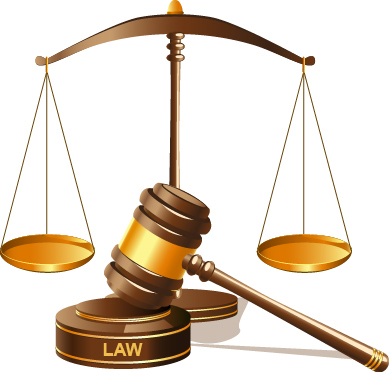 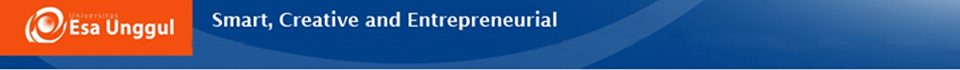 SASARAN UTAMA PROGRAM PASCASARJANA
Terbentuknya lulusan yang memiliki :
Jiwa kepemimpinan, 
Integritas, 
Kompetensi; dan 
Daya saing yang tinggi
Keempat sasaran ini dicapai dengan membangun budaya akademik, melalui peningkatan analytical ability, reading ability, learning ability and writing ability.
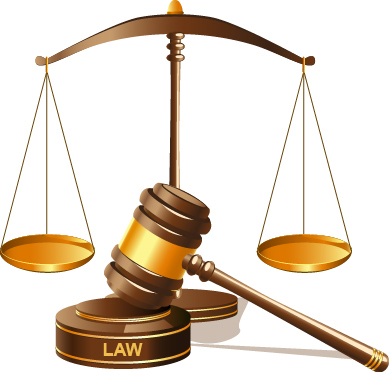 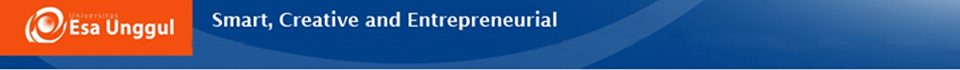 Menggunakan “The Triangle Method” pendekatan multidimensi yang mempromosikan hubungan erat antara dosen, mahasiswa, dan tenaga ahli (praktisi) dari dunia industri dan organisasi pemerintah, sehingga mahasiswa benar-benar memahami complex structures, functions, and roles dalam sebuah organisasi bisnis, serta dapat memberikan solusi dengan memadukan concepts, views, professional knowledge and techniques dalam manajemen.
SISTEM PENDIDIKAN
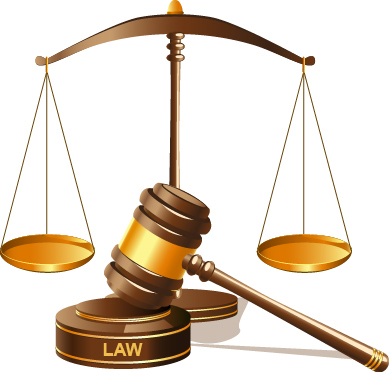 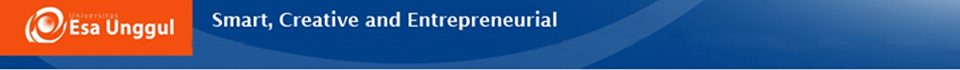 TUJUAN PRODI MH
MERUPAKAN ARAH PENGEMBANGAN INSTITUSI DARI DILAKSANAKANNYA MISI PRODI MH
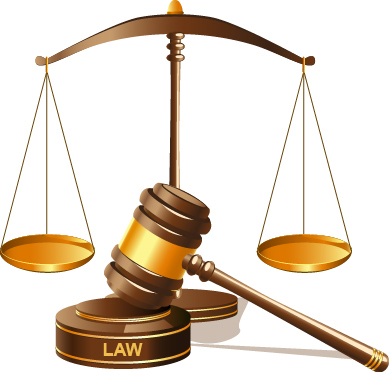 Menghasilkan lulusan magister ilmu hukum yang memiliki kemampuan profesional dan beretika
Lulusan yang berdaya saing di tingkat nasional dan regional
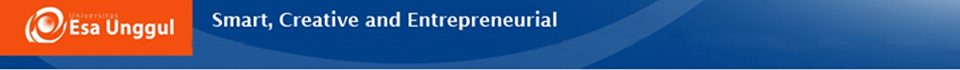 TUJUAN PRODI MH
Kontribusi terhadap pengembangan bidang ilmu hukum yang bermanfaat bagi kesejahteraan umat manusia
Menghasilkan lulusan yang memiliki kemampuan dalam pemanfaatan teknologi informasi untuk menjalankan praktek hukum yang professional dan solutif terhadap perkara yang ditangani
Menghasilkan lulusan yang memiliki jaringan luas
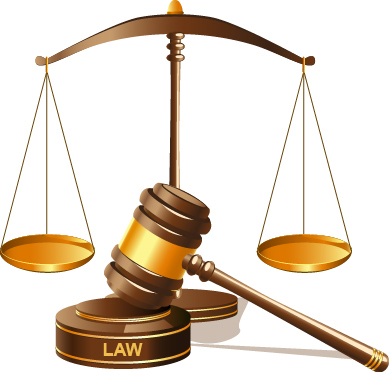 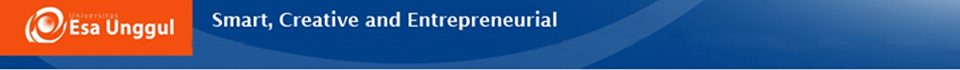 Defenisi Politik Hukum
Politik Hukum adalah Legal Policy ttg hkm yg akan diberlakukan baik dgn penggantian hkm lama atau membentuk hkm baru utk mencapai tujuan negara.

Politik hkm merupakan pilihan ttg hkm2 yg akan diberlakukan sekaligus pilihan tentang hkm2 yg akan dicabut atau tdk diberlakukan yg dimaksudkan utk mencapai tujuan NGRA sesuai pembukaan UUD 1945

Ada beberapa pakar yg mengemukakan ttg politik hukum a) Padmo Wahyono, b) Teuku Mohammad Radhie, c) Satjipto Rahardjo
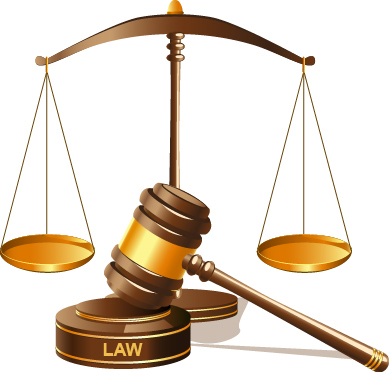 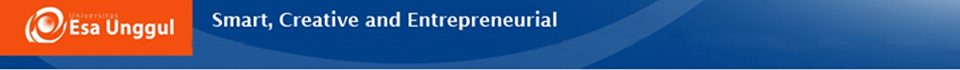 POLITIK HUKUM
Politik Hukum ada yg bersifat permanen dan ada yang bersifat periodik. Yang bersifat permanen misalnya pemberlakuan prinsip2 pengujian yudisial, ekonomi kerakyatan, keseimbangan antara kepastian hukum, keadilan & kemanfaatan, penggantian hukum2 peninggalan kolonial. Yang bersifat periodik adalah politik hukum yg dibuat sesuai dgn perkembangan situasi yg dihadapi pada setiap periode tertentu, misalnya pada periode 1973-1978 ada politik hukum
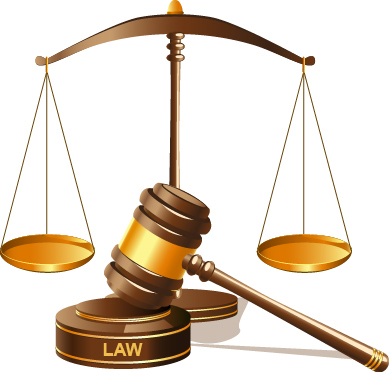 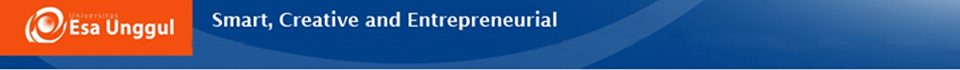 CAKUPAN POLITIK HUKUM
Dari beberapa definisi ttg politik hukum bahwa studi politik hukum mencakup beberapa hal, antara lain :
Pertama kebijakan negara ttg hkm yg akan diberlakukan atau tdk akan diberlakukan
Kedua, latar blkg politik,ekonomi,sosial & budaya
Ketiga, penegakan hukum di dalam kenyataan masyarakat.
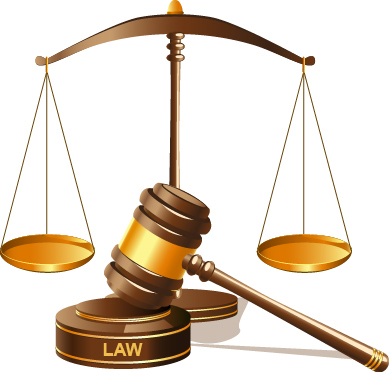 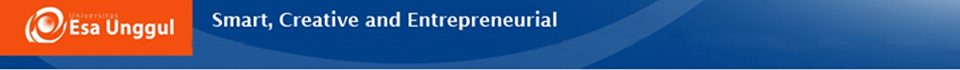 OBJEK POLITIK HUKUM
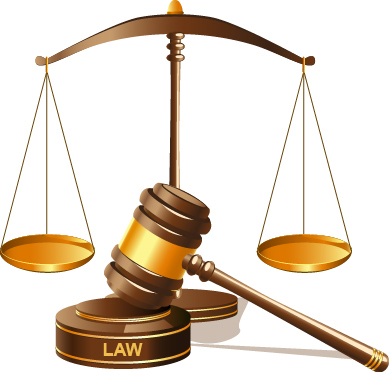 Objek yang dipelajari dalam Politik Hukum adalah hukum-hukum yang bagaimana itu bisa berbeda-beda atau hukum ini dihubung atau dilawankan dengan politik

Ilmu bantu Politik Hukum baik sebagai konsep teori atau penelitian adalah Sosiologi hukum dan Sejarah Hukum.
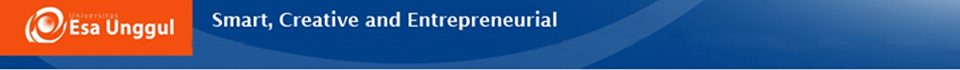 METODE PENDEKATAN POLITIK HUKUM
Metode adalah cara dalam mempelajari Politik Hukum Empirik atau dengan melihat Kenyataan ( secara praktis untuk mendekati Politik Hukum adalah dengan melihat Konstitusi
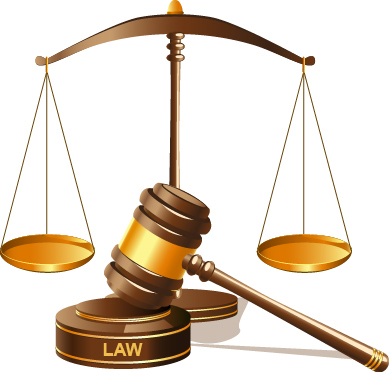 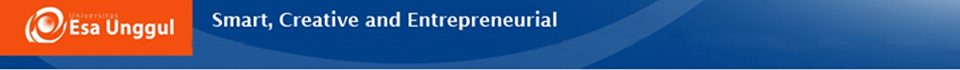 Smart, Creative, and Entrepreneurial
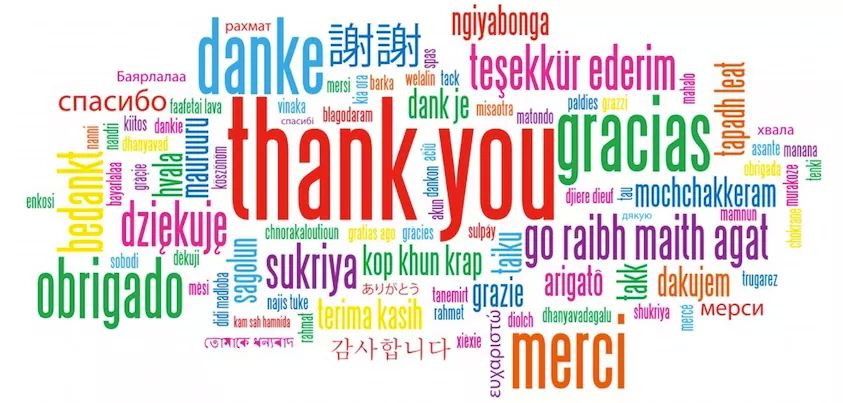 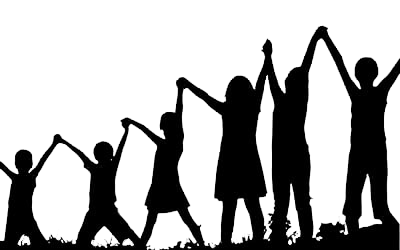